An Introduction to Developmental Language Disorder
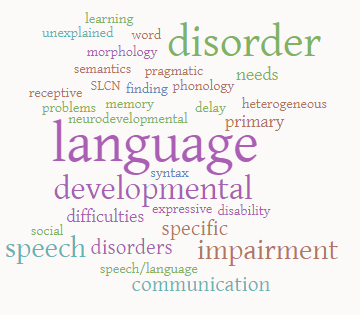 This presentation will…
Explain the changes to terminology and diagnostic criteria for developmental language disorders 

Give an overview of how these changes may impact on service delivery

Signpost to relevant information and resources
What has changed and why?
Specific Language Impairment (SLI)  Developmental Language Disorder (DLD)
In the past, terminology has been variable and confusing  

There has been a lack of research funding for this area and terminology used in research is inconsistent (whilst specific language impairment was used, other terms were also in use e.g. developmental language impairment) (Bishop, 2010) 

SLI was often used in a way that does not align with clinical reality (e.g. ‘pure’ cases with no co-occuring difficulties)

Strict discrepancy criteria has led to difficulties with equitable provision of services. A non-verbal IQ score is no longer required for a diagnosis, meaning DLD includes a broader range of children than those that would have met criteria for a diagnosis of SLI
CATALISE
Criteria and Terminology Applied to Language Impairments: Synthesising the Evidence

Group of 57 experts in children’s language disorders from English speaking countries including: 
Speech and language therapists
Education
Medicine
Psychology
Audiology 
Charities 

Aim: to seek consensus on identifying children requiring support above and beyond what is available in the classroom
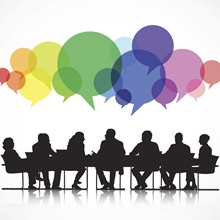 How?
A Delphi approach was used
Articles, debates, forums
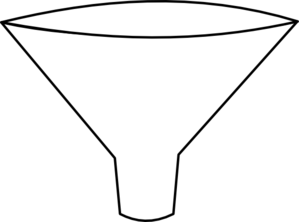 Statements
Review & edit statements
Repeat process
Statements discussed and rated anonymously
Via email
Manuscript: summary of findings
Key points on terminology
SLI was rejected as a term due to implying difficulties are highly specific 
‘Delay’ also rejected as a term due to a lack of research to back up traditional delay versus disorder distinction (e.g. spiky versus flat profile of strengths)
Acknowledgement that there is no perfect term 
Sub-groups of DLD were not appropriate due to the heterogeneous nature
Bishop et al. (2016)
Why does terminology matter?

Without a term the difficulties can be seen as less important/ serious 
Consistent terminology can lead to clarity in research studies and evaluation of services 
Consistent terminology can help with raising awareness
Consistent terminology can help with building consensus across SLT and beyond, leading to more equitable support
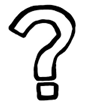 In addition…
DSM 5 already uses ‘language disorder’ and ‘developmental language disorder’ as terms 
The World Health Organisation ICD 11 is likely to include DLD in the revision of disease classification which will go into effect in January 2022
DLD exists as a term in SNOMED CT, a clinical health terminology soon to be mandated in the NHS in England 
Other countries have begun to endorse and adopt DLD as a term, including  Ireland and Australia (RCSLT, 2017)
This doesn’t mean there haven’t been arguments against labels…
Risk of being used as a gateway to resources and input
Risk of stigmatizing individuals 
Suggests individuals with DLD are a homogenous group 

However, the group felt a label was necessary despite these factors
Risk factors: 
Family history
Poverty
Low level of parental education
Neglect/ abuse
Prenatal/perinatal problems
Gender (male)
Co-occurring disorders:
ADHD
Motor skills
Literacy
Speech
Exec. Function
Behaviour
Adaptive behaviour
Bishop et al. (2016)
Diagnostic criteria
Difficulties lead to functional problems with communication or learning in everyday settings 
Indicators of poor prognosis – difficulties persist beyond 5 years
Language Disorder
Diagnostic criteria
Difficulties lead to functional problems with communication or learning in everyday settings 
With indicators of poor prognosis
In association with a biomedical condition (ASD, intellectual disability, genetic syndrome, sensorineural hearing loss)
Language Disorder associated with X
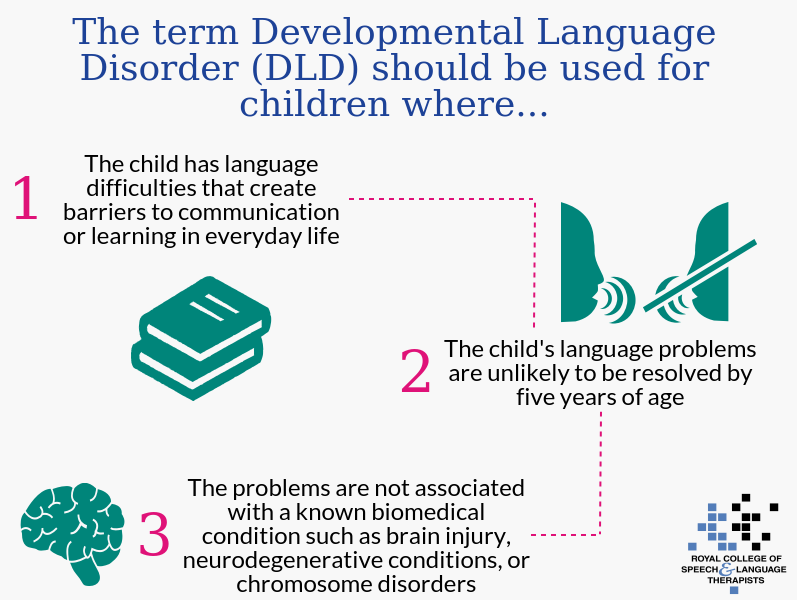 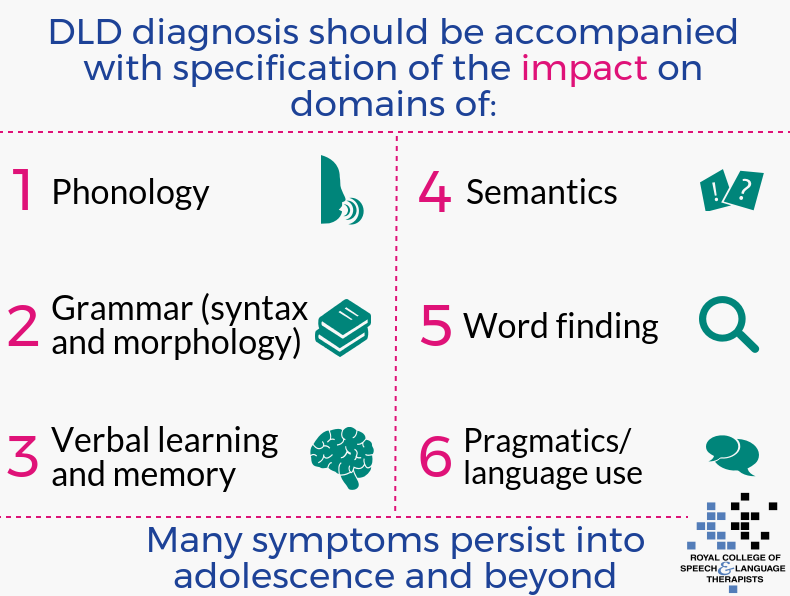 Assessment and differential diagnosis
Accuracy of prognosis increases with age and it is often possible to identify children with persistent difficulties by the age of 5. Persistent difficulties are an indicator of Developmental Language Disorder

For children at high risk of persisting difficulties DLD can be diagnosed earlier than 5 years 

For those at low risk, it is recommended that a diagnosis is not given before 5 years 

A range of language domains should be assessed

Functional communication skills should be considered in more than one environment if possible 

Diagnosis is not given purely based upon a ‘cut off’ score 
							(RCSLT, 2017)
Assessment and differential diagnosis
Continued…
Disorder is defined in terms of functional impairment and indicators of poor prognosis

Socio-economic status not used as an exclusionary factor 

Assessment of non-verbal IQ by an educational psychologist is not required

Non-verbal IQ not used as criteria as no evidence to suggest those with low average non-verbal IQ won’t respond to intervention 

DLD should not be characterised by a spiky profile and the term ‘delay’ is not recommended to describe a flatter profile 

For children at risk of DLD, but where a diagnosis is not yet certain, the term ‘language difficulties’ is recommended 

Ongoing assessment and monitoring should take place to reflect changing needs, demands and priorities over time
If a child has a ‘language disorder associated with X’ does this mean all their language difficulties are attributed to the biomedical condition? 

‘Associated with’ does not equate to ‘caused by’
Support should be determined by the profile of needs of the individual
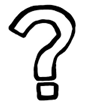 What does not meet criteria for developmental language disorder?
Late talkers with few indicators of poor prognosis 
Poor phonological awareness as a stand alone difficulty 
Children learning more than one language, unless there is evidence of meeting DLD criteria in their home language
So how does this all fit together?
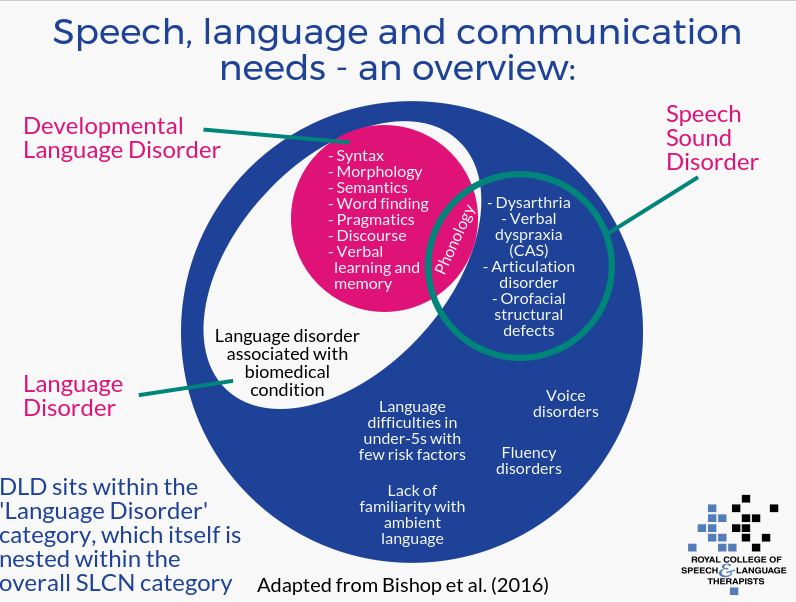 What about children with an existing diagnosis of SLI?





A change in diagnostic terminology should not result in withdrawal of services or SLT input
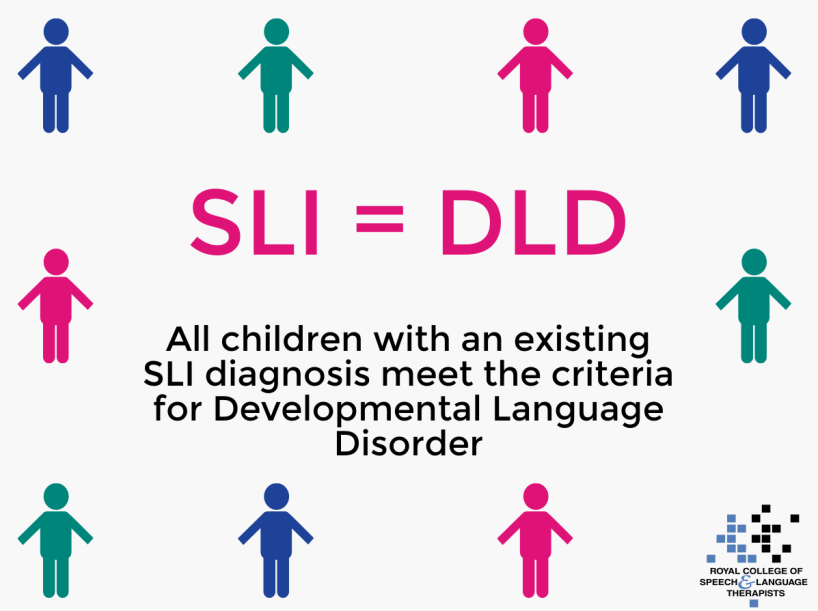 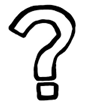 Prevalence
Norbury et al. (2016) carried out the SCALES study to determine prevalence of language disorders. 

Developmental Language Disorder (cause unknown): 7.58%

Language Disorder associated with another condition (e.g. ASD, cerebral palsy, intellectual disability): 2.34% 

Total prevalence of children with Language Disorder (any kind): 9.92%
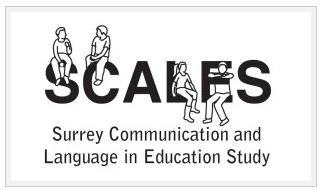 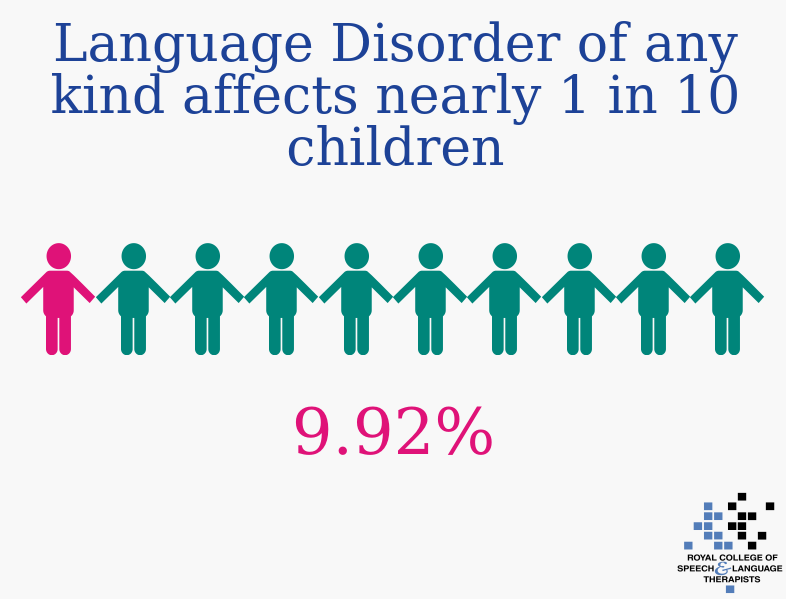 What does this mean?
In terms of language difficulty severity, social and emotional difficulties and behavioural difficulties no difference was found between children with an average or low-average non-verbal IQ
A spiky profile was not indicative of response to therapy 
Research suggests language stability increases as children become older and therefore whilst prevalence rates for adults are not currently available they can be predicted 
						(Norbury, 2016)
Are services likely to be inundated with new referrals? 

No differences found between those with average and low average NVIQ in terms of severity, social/emotional/behavioural difficulties or educational achievement
Needs-led services encouraged
Impact of difficulties will change over time 
Conversations with commissioners are important
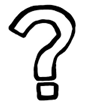 Intervention
All children with identified SLCN would benefit from speech and language support and early intervention
Research comparing language interventions for DLD is emerging 
It is essential that SLTs use outcome measures and evaluate the impact of interventions provided 
Evidence-based interventions can be found on the ‘What Works?’ database (The Communication Trust, 2019)
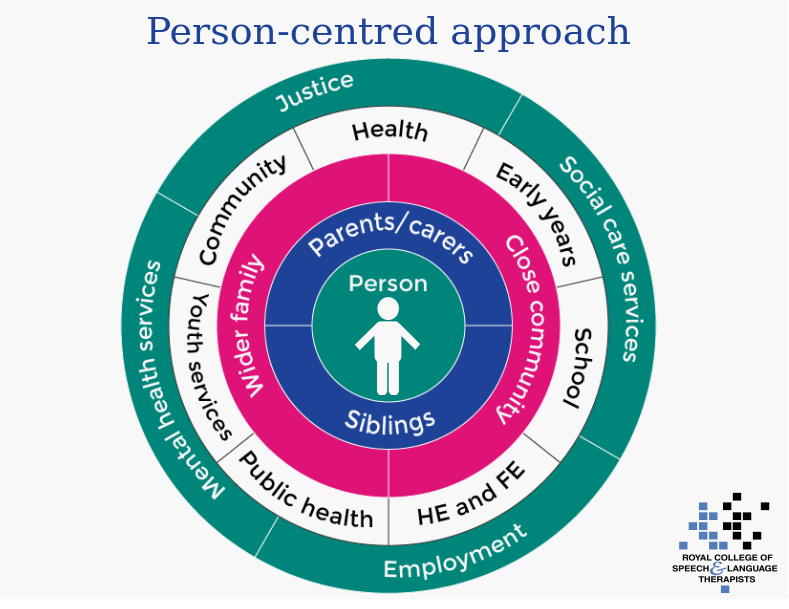 Impact and outcomes
Many features of DLD persist into adulthood (Nippold et al. 2009)
Individuals with DLD may have social communication difficulties, however, research suggests pro-social skills are an area of relevant strength (e.g. Toseeb et al. 2017)
Features of DLD can impact on academic success (e.g. information processing, reading, recalling information) 
Individuals with DLD may have difficulties with functional tasks (e.g. learning to drive) (Durkin et al. 2016) 
Individuals with DLD are at risk of economic disadvantage (e.g. Conti-Ramsden et al. 2016)
Implications for service delivery
Changes will take time to implement 
The degree of change will depend on local circumstances 
Access to services currently is variable 
Terminology clarification can potentially help with planning services, data collection and outcome measurements
SLTs should continue to work in partnership with other professionals, ensuring that the children and families’ perspectives are central to decision-making and goal-setting
Services may need to adapt current resources/training materials to reflect terminology changes
							(RCSLT, 2017)
What about local language provisions? The criteria states a diagnosis of SLI/ needs information about non-verbal IQ

Will depend on local services 
Have open discussions with other professionals and commissioners 
Entry criteria may need to be reviewed over time 
These provisions should be needs-led
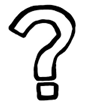 Top tips
Build confidence and understanding around the changes within your SLT teams first 
Communication is key. Liaise with parents, service users and external stakeholders face to face. Make it a discussion rather than/ in addition to providing training 
Highlight the positives of using a shared language and opportunities for a joined up approach
Pool your resources via RCSLT and make use of handy resources others have produced to save time
Create a network within your service of people with specialist skills or an interest in DLD 
Watch the DLD webinar to hear more focused information about service delivery using a case study in Hackney 
Have conversations with commissioners 
Join your local CEN or hub and start discussions with peers, engage in study days
RCSLT webinar, 2018
Current RCSLT resources
Visit the RCSLT DLD web pages for links to resources such as:

Systematic reviews
Journal articles
Research impact case studies
Briefing paper
FAQ document 
Fact sheet
External presentations and posters
Webinar 

https://www.rcslt.org/members/clinical-guidance/developmental-language-disorder
Related and future RCSLT work
Research priorities project 
Story telling project 
Children's strategy work
Bercow: Ten years on 
Outcome measures programme of work  
Terminology work via. SNOMED CT
Liaising with government 
DLD factsheet 
System leader roundtable event
Collection of resources
External resources and organisations
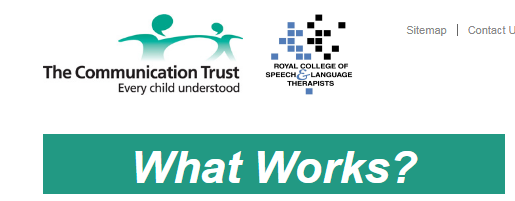 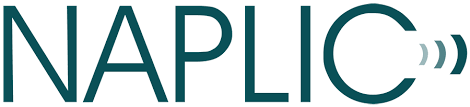 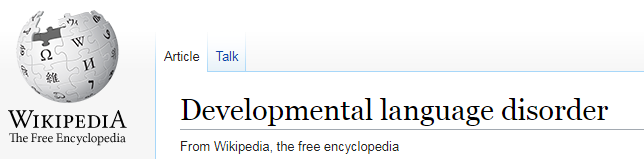 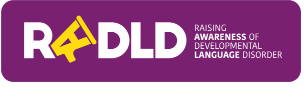 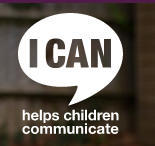 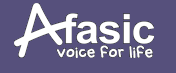 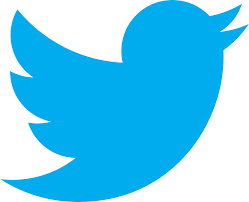 #devlangdis
Useful references
Bishop, D. V. M. (2017). Why is it so hard to reach agreement on terminology? The case of developmental language disorder (DLD). International Journal of Language and Communication Disorders, 52 (6), 671- 680.  
Bishop, D. V. M., Snowling, M. J., Thompson, P. A., Greenhalgh, T., & The CATALISE Consortium. (2017). Phase 2 of CATALISE: a multinational and multidisciplinary Delphi consensus study of problems with language development: Terminology. Journal of Child Psychology & Psychiatry, in press.
Bishop, D. V. M., Snowling, M. J., Thompson, P. A., Greenhalgh, T., & The CATALISE Consortium. (2016). CATALISE: a multinational and multidisciplinary Delphi consensus study. Identifying language impairments in children. . PLOS One, 11(7). 
Conti-Ramsden,G., Botting, N., Simkin, Z. & Knox, E. (2001). Follow-up of children attending infant language units: outcomes at 11 years of age. International Journal of Language and Communication Disorders, 36, 207- 219. 
Conti-Ramsden, G., Durkin, K., Mok, P. L., Toseeb, U., & Botting, N. (2016). Health, employment and relationships: correlates of personal wellbeing in young adults with and without a history of childhood language impairment. Social science & medicine, 160, 20- 28. 
Ebbels, S. & Norbury, C. (2017). Changing terminology and diagnostic criteria: evidence based decisions and practice. Presentation on 05.07.17 at RCSLT DLD workshop. Available at: https://www.rcslt.org/clinical_resources/language_disorder/overview
Irish Association of Speech and Language Therapists. (2017). Supporting children with developmental language disorder in Ireland: IASLT Position paper and guidance document 2017. Available at: http://iaslt.ie/attachments/DLD%20Position%20Paper%20FINAL%2023MAY2017.pdf 
Norbury, C. F., Gooch, D., Wray, C., Baird, G., Charman, T., Simonoff, E., Vamvakas, G. & Pickles, A. (2016). The impact of nonverbal ability on prevalence and clinical presentation of language disorder: evidence from a population study. Journal of Child Psychology and Psychiatry, 57(11), 1247–1257 
Royal College of Speech and Language Therapists (2017). RCSLT briefing paper on language disorder with a specific focus on developmental language disorder. Available at: https://www.rcslt.org/clinical_resources/language_disorder/dld_briefing_paper 
Royal College of Speech and Language Therapists (2017). Research priorities at the RCSLT. Available at: https://www.rcslt.org/members/research_centre/research_priorities/RCSLT